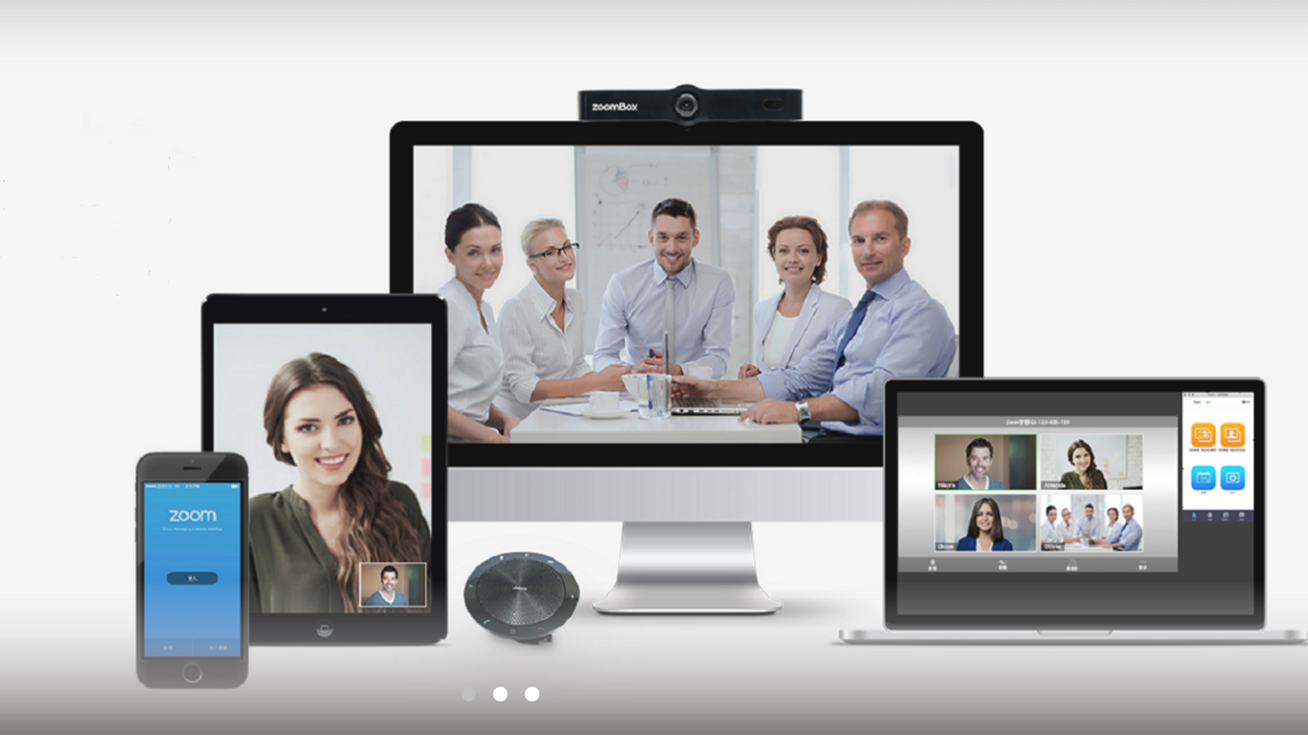 ZOOM軟體教學
By 基隆市資訊輔導團
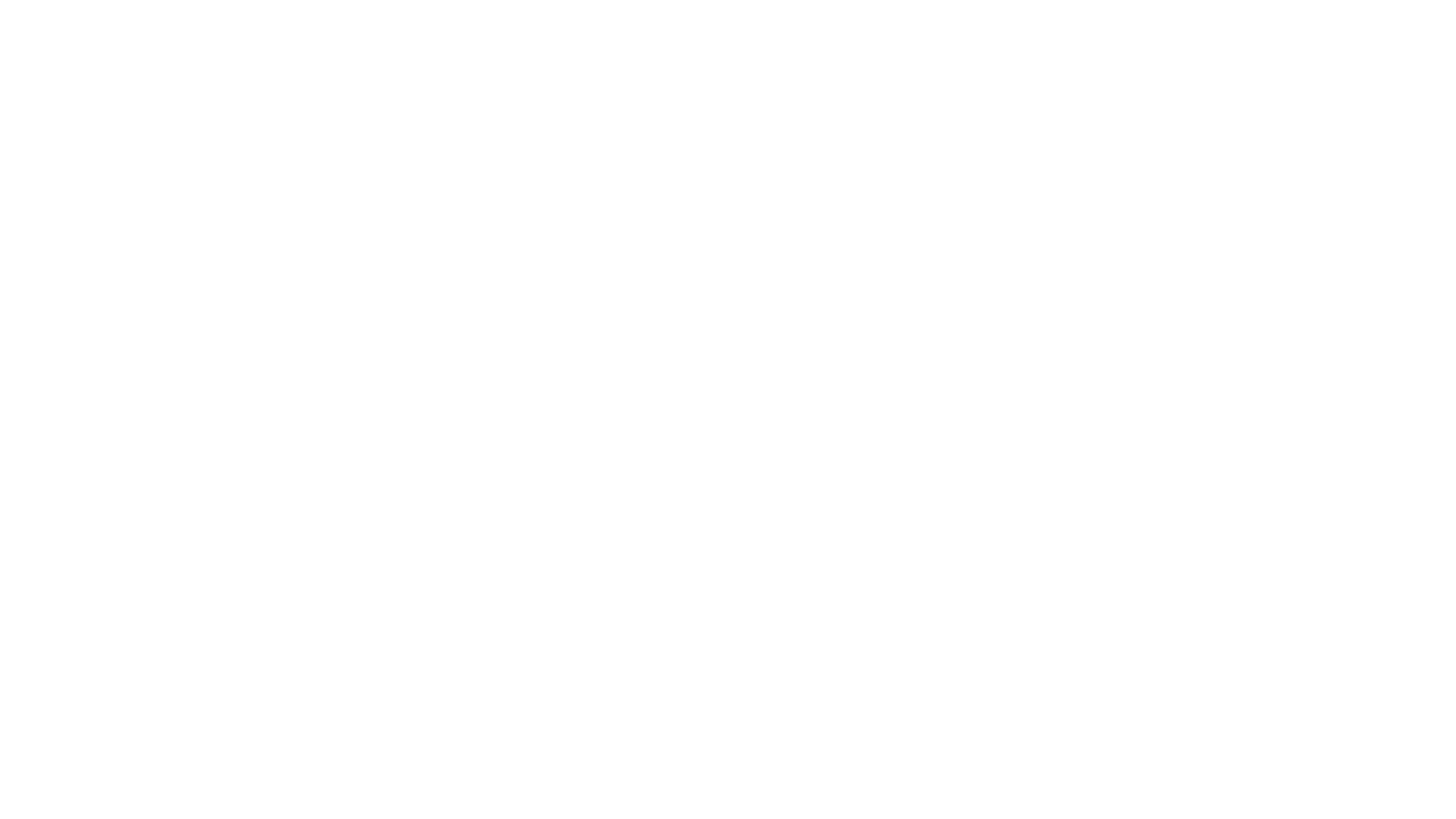 ZOOM_電腦版安裝與登入
ZOOM 可以安裝的工具
[Speaker Notes: ZOOM軟體可以安裝在桌機、筆電、手機、平板等載具上。]
電腦版_ZOOM軟體應用
1.如果要使用桌機版的ZOOM，你還需要二樣設備，一樣是耳機、麥克風，一樣是網路攝影機。
2.如果要使用筆電版的ZOOM，筆電本身內建這些設備，你不需要再外掛這些設備。
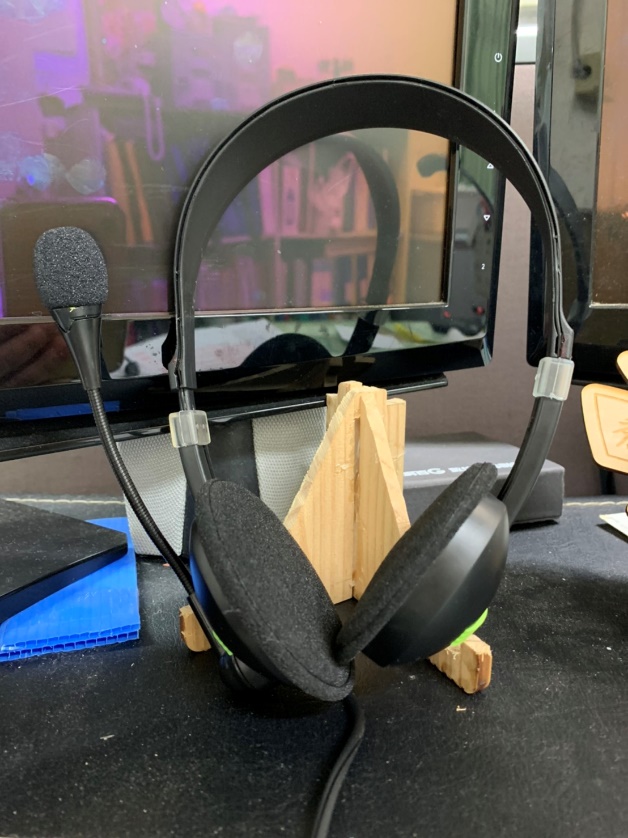 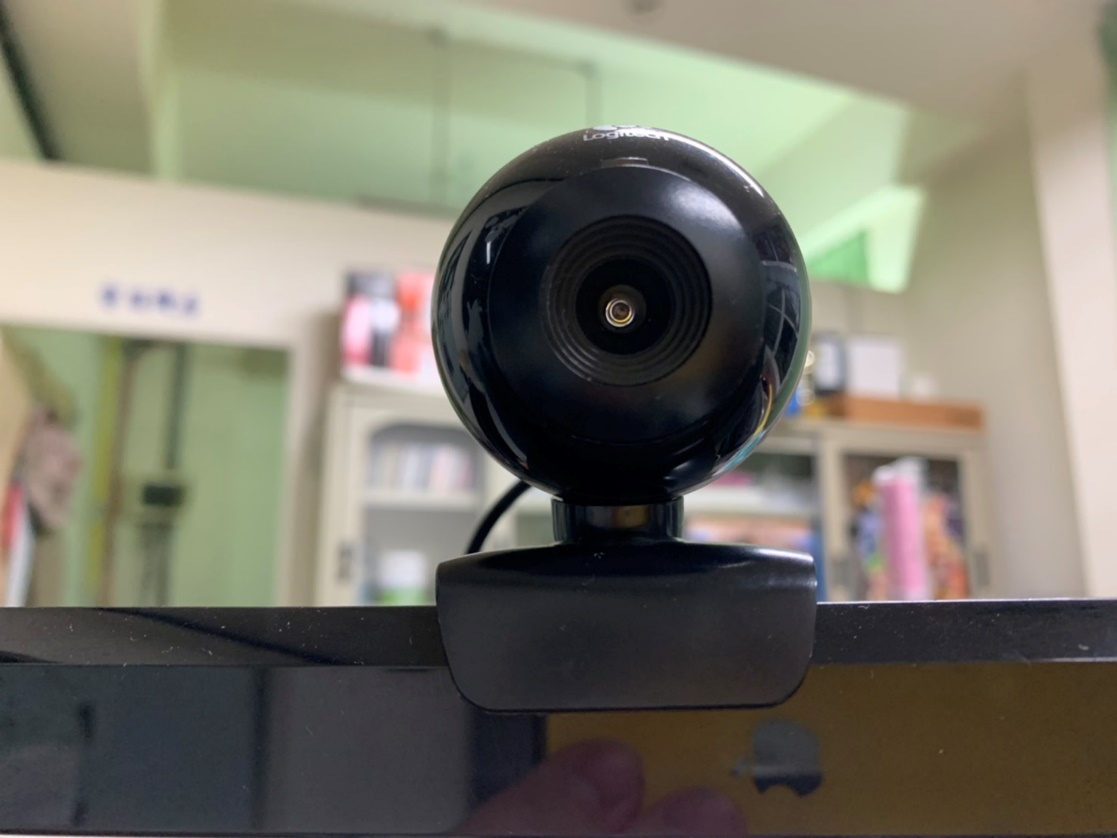 網路攝影機
耳機、麥克風
https://zoomnow.net/
[Speaker Notes: 進到ZOOM的網頁中，可以有不同的版本提供使用者下載，使用者依據自己的作業系統下載符合的版本。]
[Speaker Notes: 點選不同版本ZOOM下載時，網頁會要求下載者登入ZOOM的帳號，建議使用基隆市教育版的Google帳號登入，可避免再記一組帳號、密碼]
[Speaker Notes: 按「ZOOM軟體下載」]
[Speaker Notes: 使用者依據自己的需求下載符合的ZOOM版本。]
下載ZOOM軟體
[Speaker Notes: 下載ZOOM軟體並儲存]
安裝ZOOM軟體
[Speaker Notes: 安裝ZOOM軟體]
需要有會議的議號及會議的密碼。
[Speaker Notes: 1.如果有會議室的號碼，即可選擇加入會議，不需要登入
2.登入的好處是可以自己開會議室。]
[Speaker Notes: 如果要登入可以選擇用基隆市教育版的Google帳號登入，就可以避免再記一組帳號、密碼]
[Speaker Notes: 進入ZOOM的軟體可以撰擇自己開新會議，或選擇加入會議。]
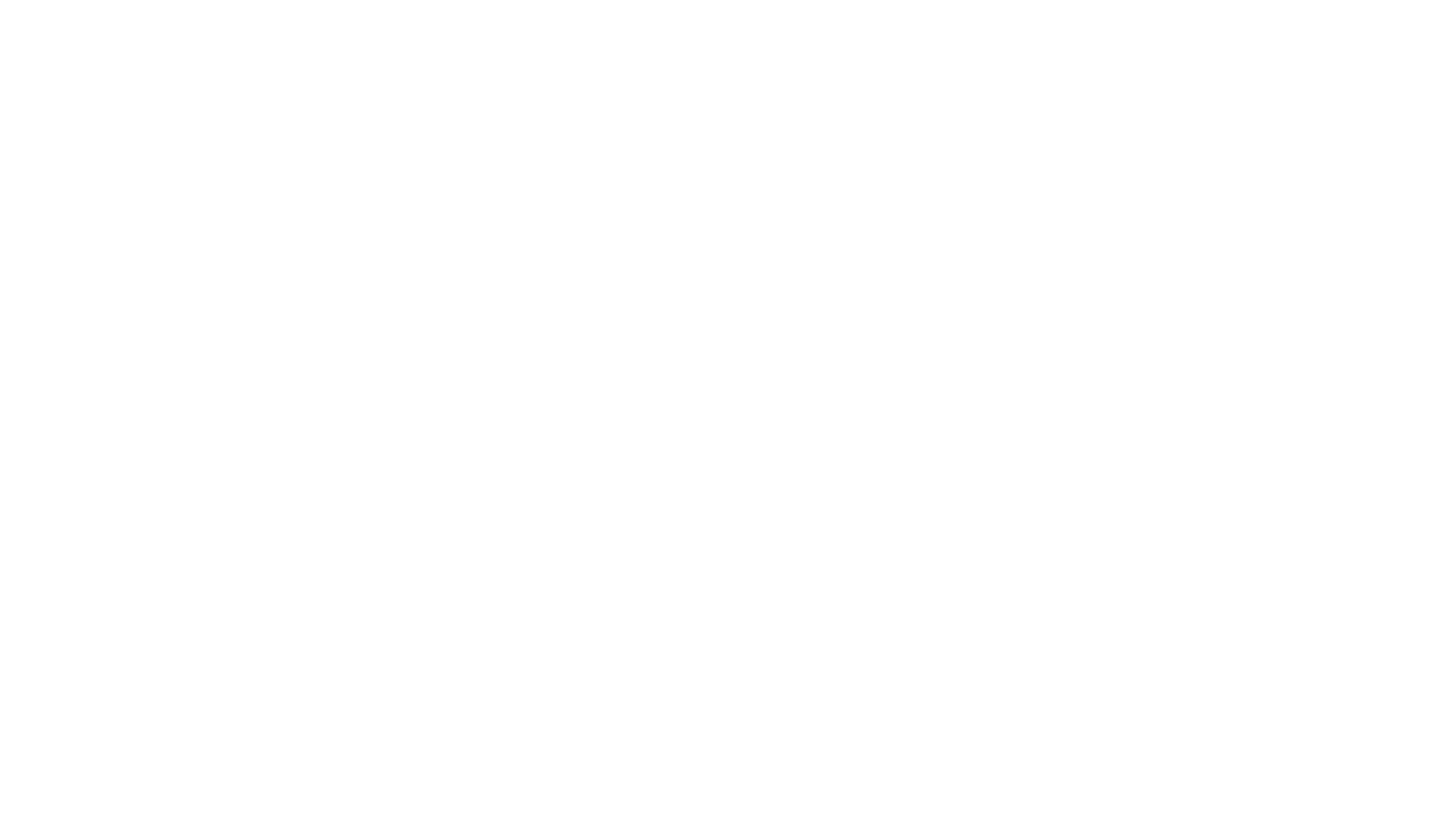 B
t
u
Free的～總有但書
[Speaker Notes: 免費的版本總是會有一些限制]
Free版本的ZOOM
[Speaker Notes: ～ZOOM～的FREE版本最多只能連十人，可以有四十分鐘的時間，但如果要辦理一場超過10人且超過40分鐘的會議，要如何處理呢?這時我們就需要另一個空間來辧理……]
教育部提供了65個單位ZOOM的空間
1.教育部提供了65個ZOOM的空間讓有教育雲端帳號或縣市OpenID帳號的教師、行政人員或學生，都可以使用教育雲端登入。

2.每個帳號可預約8小時，單次預約最高4小時。

3.目前會議人數上限已提高至300人。
臺灣學術網路網路語音交換平臺
視訊會議預約系統
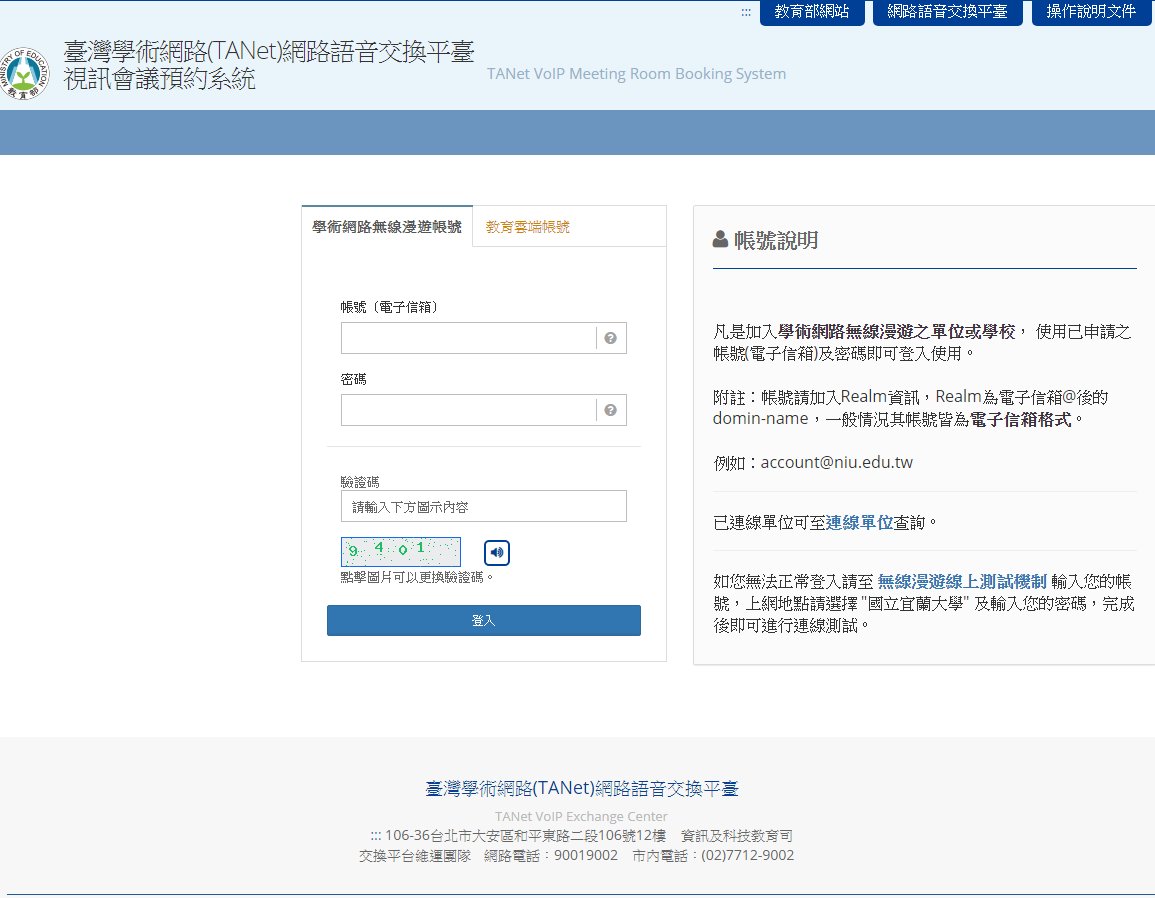 [Speaker Notes: 因為ZOOM的個人帳號如果要開多方會議，最多只能十人同時在一個會議室，且多方會議的時間限制為四十分鐘內，所以如果超過10人以上的會議就必需到教育部的「臺灣學術網路網路語音交換平臺」中預約，教育部買了65個空間讓教育人員可以召開多方面議。]
https://voip.tanet.edu.tw/booking/
選擇教育雲端帳號
[Speaker Notes: 在google搜尋時，只要打「ZOOM」、「 教育部」二個詞即可搜尋到「臺灣學術網路(TANet)網路語音交換平臺視訊會議預約系統。]
[Speaker Notes: 有教育雲端帳號或縣市OpenID帳號的教師、行政人員或學生，都可以使用教育雲端登入。]
[Speaker Notes: 點選「使用縣市帳號登入」]
[Speaker Notes: 選擇基隆市的openid登入]
改為300人
藍色區塊表示已經有人預約了。
[Speaker Notes: 每個教育雲端帳號可以預約8小時、每次最高4小時，最多300人次參與的會議。

ZOOM要加入會議都需要密碼，所以必需設定一組密碼給與會的人員登入。
主持人權限說明： 設定靜音- 主持人可關閉與會者麥克風，避免雜音干擾會議進行。
啟動錄影- 於會議結束後，會議影音將轉換為mp4檔。]
[Speaker Notes: 可以在預約紀錄中查看預約的情形，管理功能開放至會議前30分鐘前，如果有需要取消會議或變更會議時間，於時間內均可以操作。]
改為300人
每個登入的帳號可以預約８小時，單次預約的上限是４小時，會議最高上限人數為300人。
[Speaker Notes: 回到預約畫面查看，因為已經預約4小時，可再預約的時間會剩4小時。

每個登入的帳號可以預約８小時，單次預約的上限是４小時，會議最高上限人數為300人。]
預約完成，主持人會收到預約完成通知及會議通知兩封信。
[Speaker Notes: 臺灣學術網路網路語音交換平臺在預約成功後會發2封信給預約者，一封是預約完成通知，一封是會議通知。]
視訊會議預約完成通知
[Speaker Notes: 視訊會議預約完成通知
拿到主持密鑰，就可以當主持人。
主持人權限說明： 設定靜音- 主持人可關閉與會者麥克風，避免雜音干擾會議進行。 啟動錄影- 於會議結束後，會議影音將轉換為mp4檔。]
視訊會議會議通知
[Speaker Notes: 視訊會議會議通知，可以將會議室的連結或會議通知轉發給要參加會議的人。]
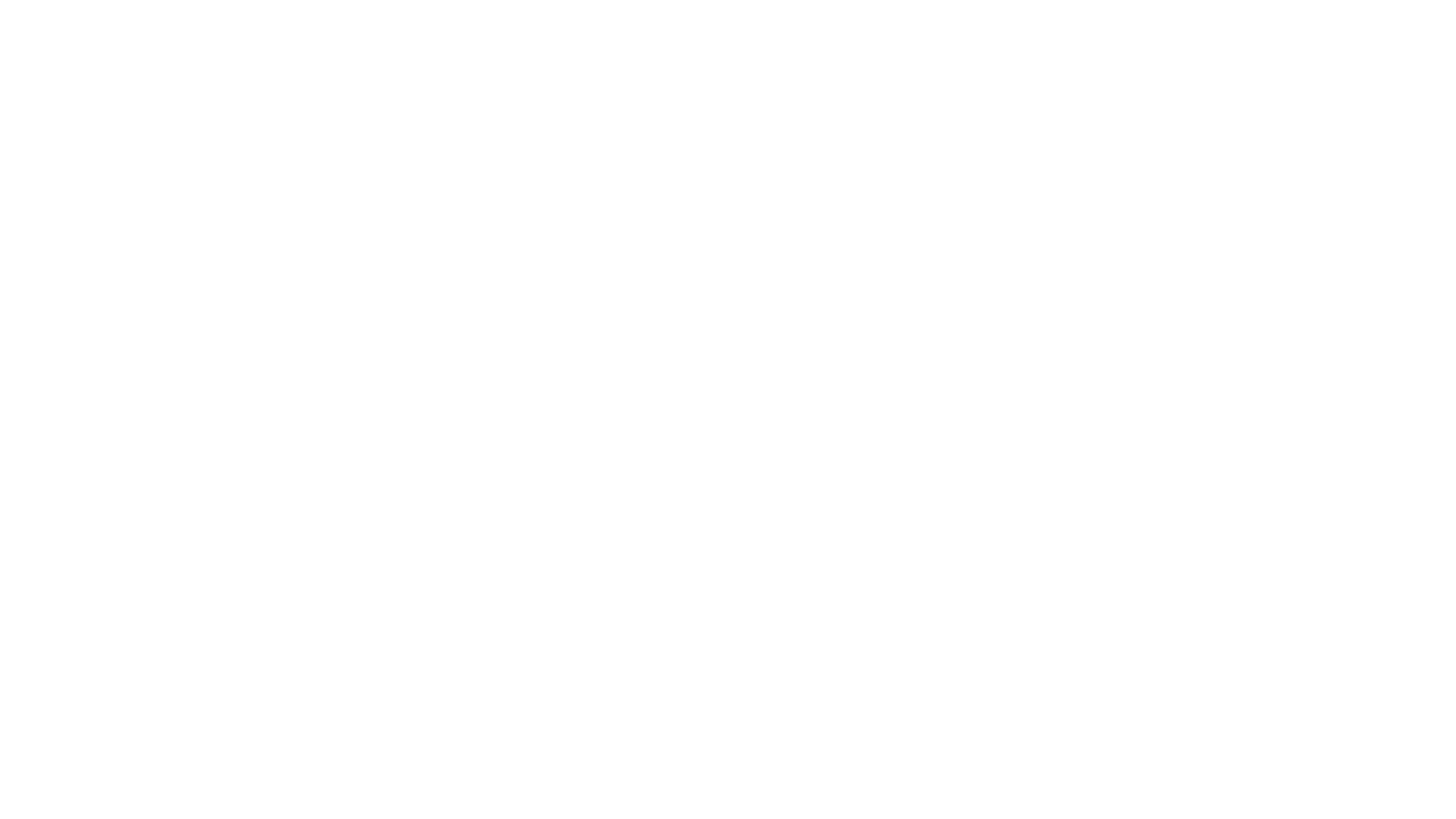 ZOOM功能介紹
啟動ZOOM
安裝好的ZOOM軟體在桌面會有一個ZOOM的圖示，點選圖示即可打開ZOOM軟體
需要有會議的議號及會議的密碼。
[Speaker Notes: 1.如果有會議室的號碼，即可選擇加入會議，不需要登入
2.登入的好處是可以自己開會議室。]
[Speaker Notes: 進入ZOOM的軟體可以撰擇自己開新會議，或選擇加入會議。]
會議的議號是在
會議開始才會產生
[Speaker Notes: 面議會面會有會議的議號；同時會議進行時可以邀請人員加入、分享畫面、群組聊天、錄影、分組討論、回應對方……等各項的功能。]
※邀請與會者※可以用聯絡人或電子郵件的方式邀請人員進到會議室開會。
※管理與會者※
管理者可以讓與會人員※全部靜音※個別靜音※其他操作功能但這些功能只有主持人才有。
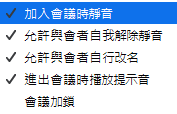 分享畫面：可以分享螢幕、檔案、或共用白板
[Speaker Notes: 分享畫面：可以分享螢幕、檔案、或共用白板]
分享畫面：檔案分享
ZOOM 群組聊天，聊天記錄可存成「文字檔」，即可當成會議記錄。
[Speaker Notes: ZOOM 群組聊天，聊天記錄可存成「文字檔」，即可當成會議記錄。]
螢幕錄影
螢幕錄影開始，在會議畫面的左上角會出現錄影中的畫面。
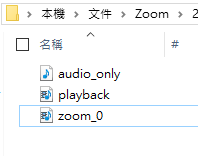 螢幕錄影結束後，會在文件的ZOOM資料夾出現三個，有mp3檔、M3U檔、mp4檔。
分組討論
主持可以選擇以隨機分組或手動分組，將成員分成數組進行討論。
X
X
X
分組討論
主持人可決定要討論多久。
倒數計時器設定多少秒數。
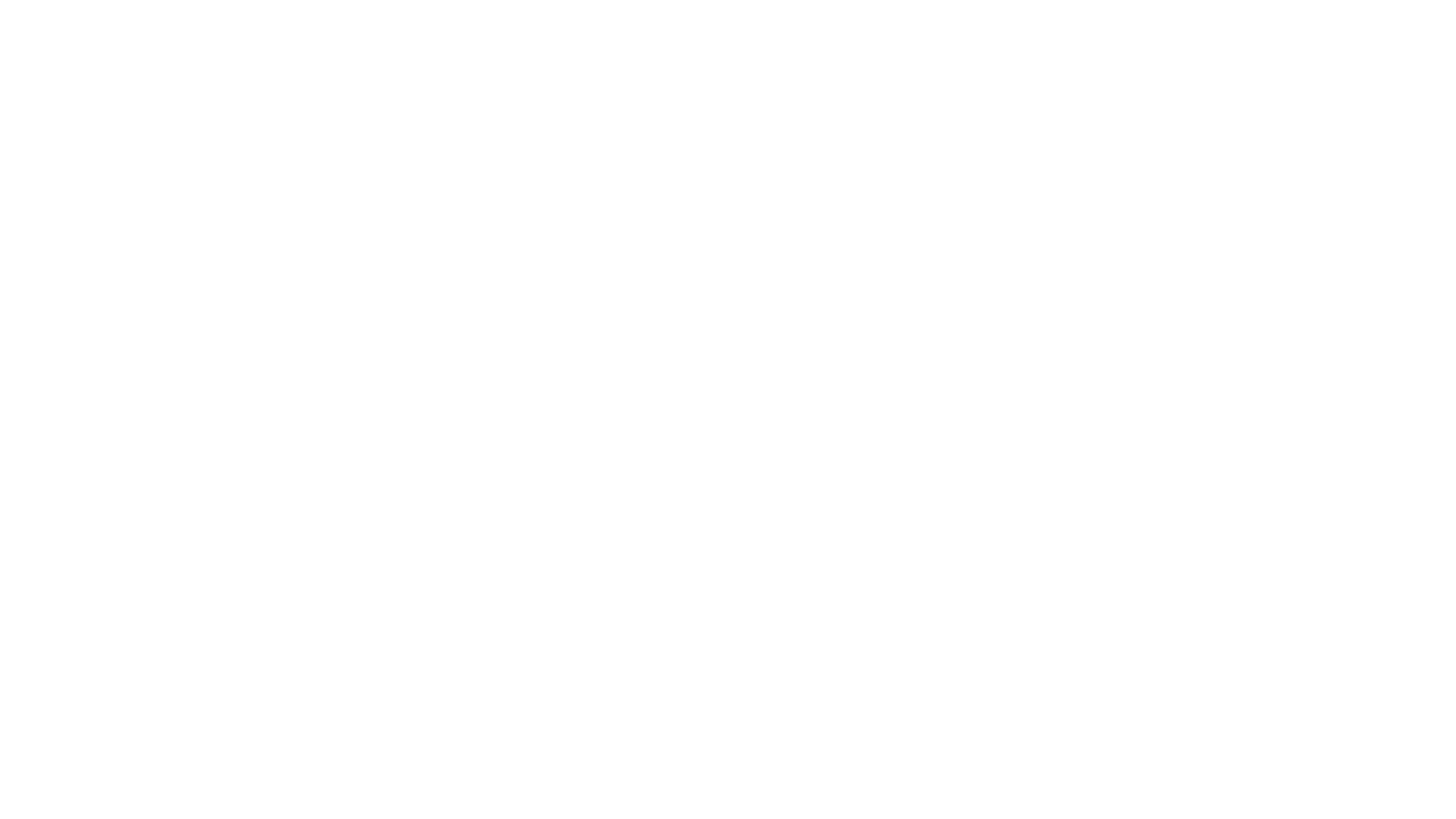 手機或平板的ZOOM介紹
手機或平板下載的APP：ZOOM  Cloud  Meetings
[Speaker Notes: 1.手機或平板下載的APP：ZOOM  Cloud  Meetings。
2.下載完仍然需要進行登入，但是如果有會議的議號就可以不必登入即可參加會議。]
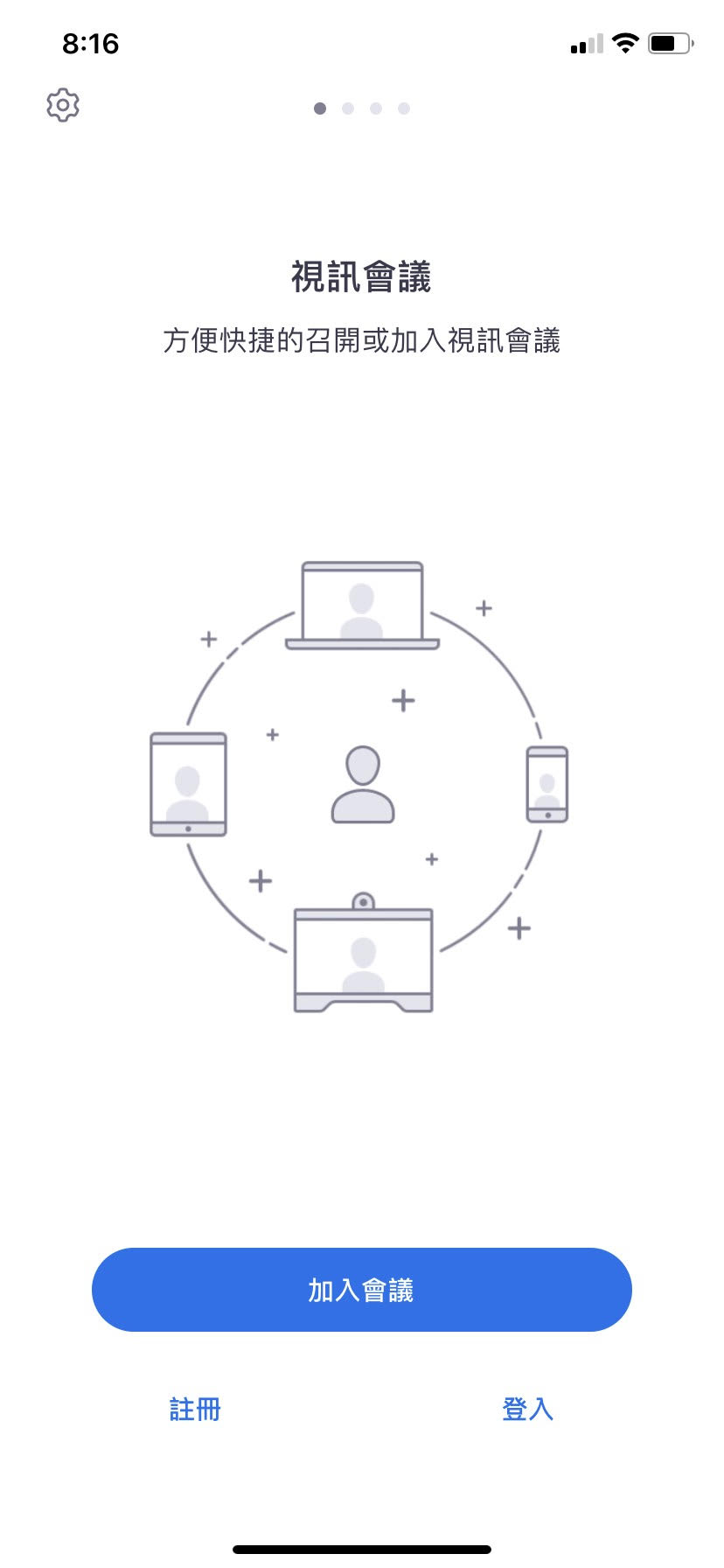 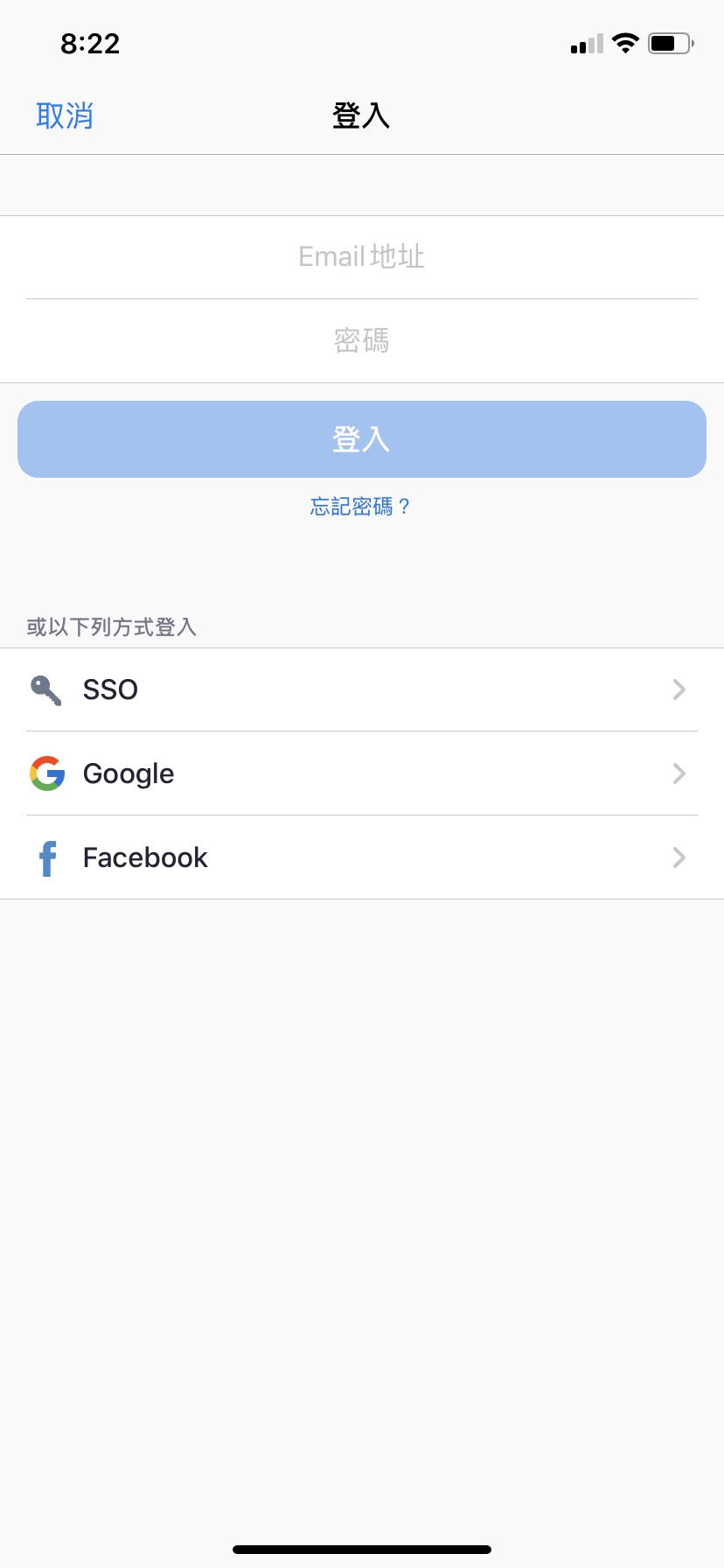 APP的畫面
1.安裝完APP後，你一樣可以選擇「加入會議」，如果選擇加入會議，你必需有會議的議號。

2.如果選擇登入，一樣建議以基隆市教育版的google帳號登入。
手機或平板的畫面
※如果登入手機版的ZOOM，可以選擇新增會議、加入會議、安排會議、或分享螢幕。

※但ZOOM會因為不同廠牌的手機，有些功能會有些差異。
[Speaker Notes: 手機或平板的畫面]
手機或平板的畫面
手機或平板的畫面
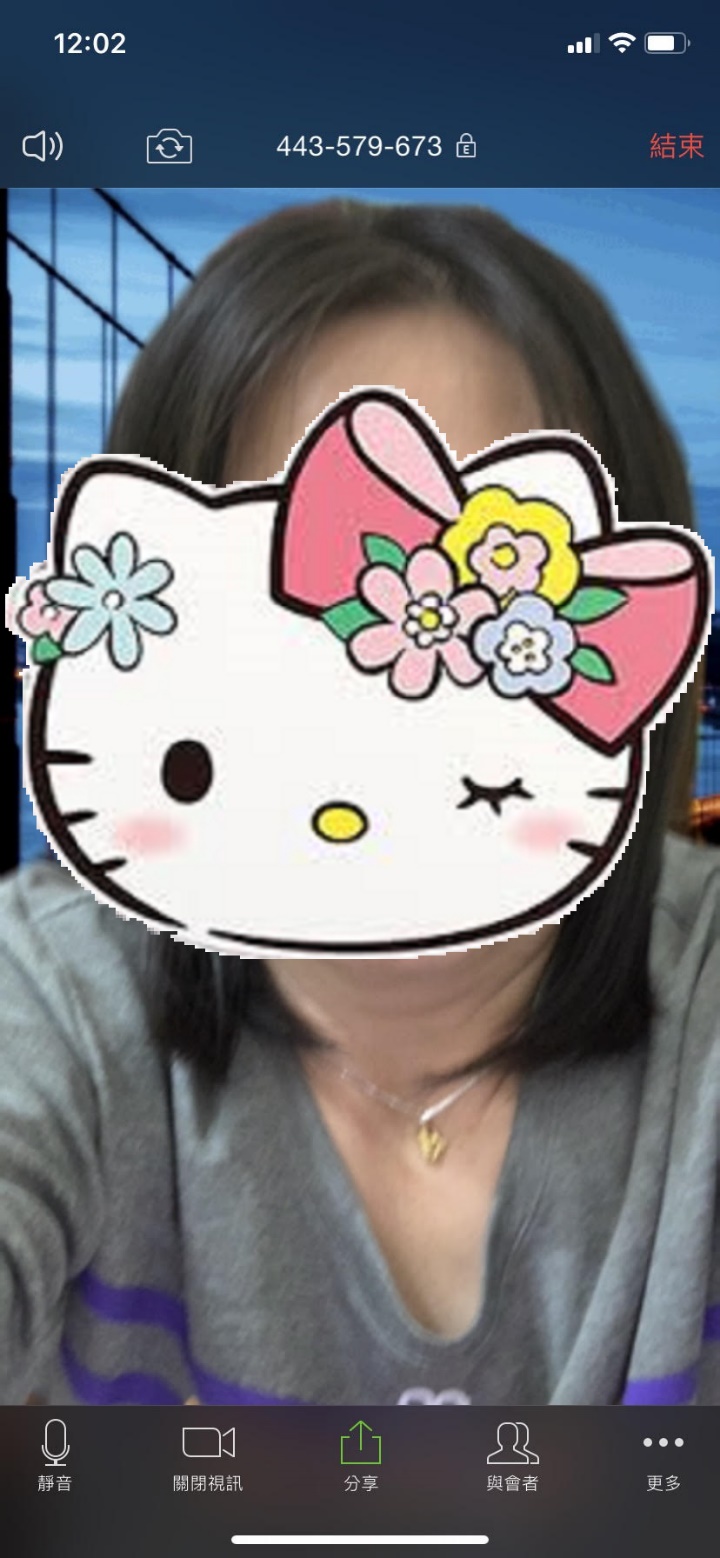 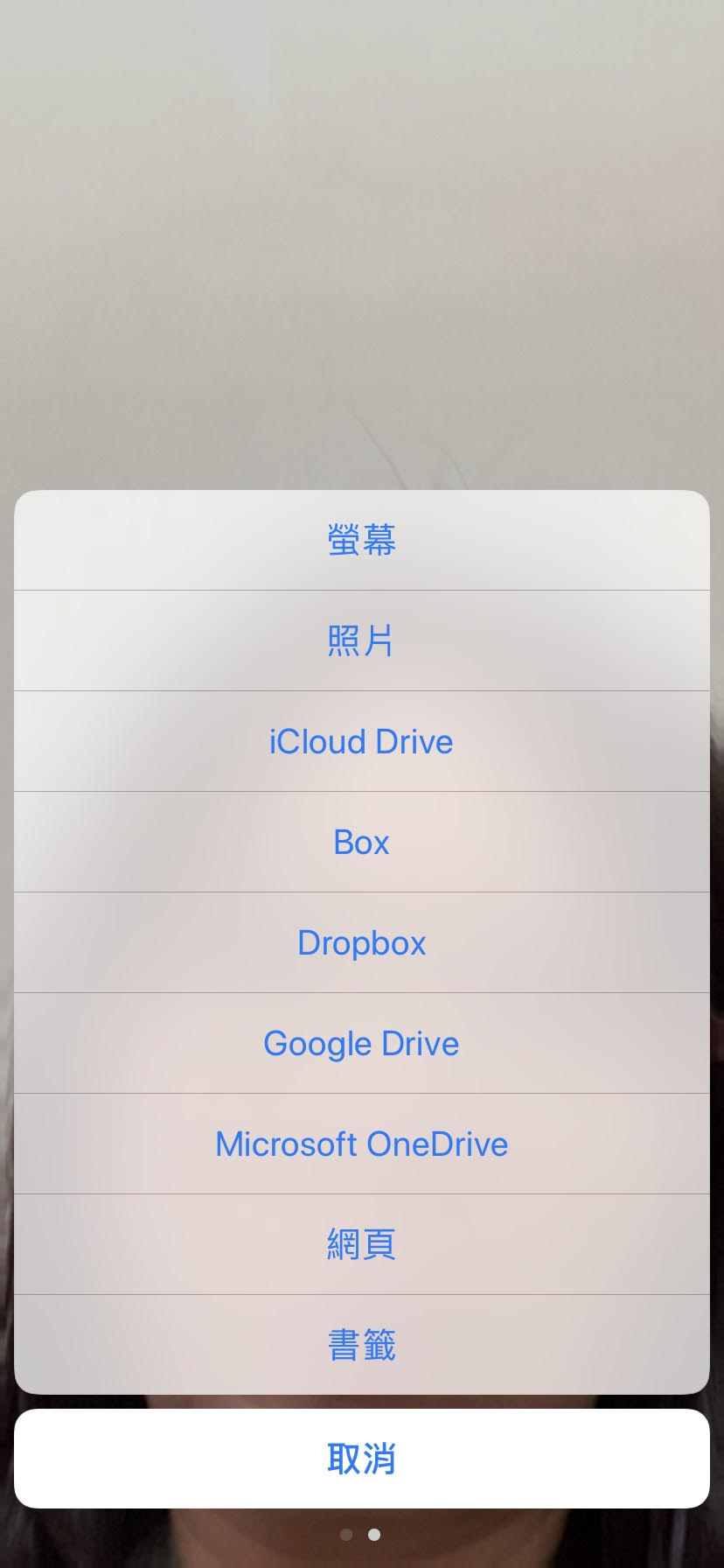 手機畫面
※手機一樣可以選擇分享螢幕、照片、或雲端資料。
[Speaker Notes: 手機或平板的畫面]
ZOOM教學By 基隆市資訊輔導團
ZOOM的網路教學連結
https://www.youtube.com/watch?v=rLggslx4dnQ全民防疫！零成本打造雲端視訊 + 遠距教學平台 | Zoom + Google Classroom 教學
https://www.youtube.com/watch?v=yBhu8N2buhoZOOM 利用OID免費使用教育部提供ZOOM視訊會議系統
https://learning.cloud.edu.tw/onlinelearning/教育雲_停課不停學—線上教學便利包